Η ΟΡΓΑΝΩΣΗ ΤΗΣ ΕΥΡΩΠΑΪΚΗΣ ΕΝΩΣΗΣΟικονομική και Νομισματική Ένωση (ΟΝΕ)
Δρ. Χρήστος Κουρτέληςch.kourtelis@panteion.gr
Δομή της διάλεξης
Τι είναι η ΟΝΕ
Η σημασία της ΟΝΕ
Η πορεία προς την ΟΝΕ
Ο ρόλος των κρατών μελών και των ευρωπαϊκών θεσμών στην ΟΝΕ
Η εξέλιξη της ΟΝΕ στα χρόνια της οικονομικής κρίσης
Ο διεθνής ρόλος του ευρώ και προκλήσεις για την σταθερότητα της ΟΝΕ
Συμπεράσματα
Τί είναι η ΟΝΕ
Πρακτικά ΟΝΕ σημαίνει:
Συντονισμός μεταξύ των κρατών μελών για την χάραξη οικονομικής πολιτικής
Συντονισμός δημοσιονομικών πολιτικών, ιδίως μέσω περιορισμών στο δημόσιο χρέος και το έλλειμμα
Μια ανεξάρτητη νομισματική πολιτική που ασκείται από την Ευρωπαϊκή Κεντρική Τράπεζα(EΚΤ) 
Το ενιαίο νόμισμα και η ευρωζώνη
Η σημασία της ΟΝΕ
Κοινό νόμισμα – σύμβολο της Ευρωπαϊκής ενοποίησης – σημαντικό βήμα προς την πολιτική ενοποίηση της ΕΕ
Ευρώ: πολύ σημαντικό (σκληρό) νόμισμα στις διεθνείς συναλλαγές
Προκλήσεις; ΟΝΕ ως μηχανισμός σύγκλισης ή απόκλισης των κρατών μελών της ΕΕ;
Υιοθεσία και χρήση του €
20/27 χώρες της ΕΕ έχουν υιοθετήσει το € ως κρατικό νόμισμα
1999 Αυστρία, Βέλγιο, Γαλλία, Γερμανία, Λουξεμβούργο, Ιρλανδία, Ισπανία, Ιταλία, Ολλανδία, Πορτογαλία, Φινλανδία
2001 Ελλάδα
2007 Σλοβενία
2008 Κύπρος, Μάλτα
2009 Σλοβακία
2011 Εσθονία
2014 Λετονία
2015 Λιθουανία
2023 Κροατία
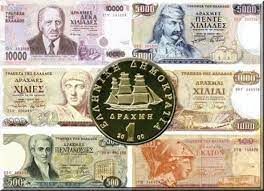 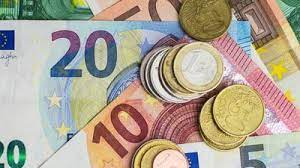 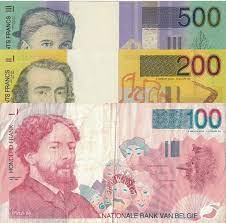 Μπορείτε να σκεφτείτε δύο προκλήσεις που δημιουργεί η σύσταση της ΟΝΕ στα μέλη της ευρωζώνης;;;
Η πορεία προς την ΟΝΕ
Τα στάδια υλοποίησης της Οικονομικής και Νομισματικής Ένωσης (ONE)
Οι αρχικές θέσεις των κρατών μελών της ΕΕ για τη δημιουργία της ΟΝΕ
Διαφορετική προσέγγιση από κράτη-μέλη της ΕΟΚ/ΕΕ για ΟΝΕ
Πολιτικές προσεγγίσεις:
Ανεξαρτησία χάραξης νομισματικής πολιτικής (Ηνωμένο Βασίλειο, Δανία)
Σκεπτικισμός για την ένταξη προβληματικών οικονομιών στην ΟΝΕ (Γερμανία)
Γεωπολιτικοί στόχοι (Γαλλία)
Παραμονή στον πυρήνα της ολοκλήρωσης
Εξωτερικοί περιορισμοί για δημοσιονομική πειθαρχία (π.χ. Ιταλία, Ελλάδα (vincolo esterno))
Θεωρίες ολοκλήρωσης και ΟΝΕ
Νεολειτουργισμός (neofunctionalism)
Εκχείλιση (spill-over) από προηγούμενα στάδια οικονομικής ολοκλήρωσης
Οικονομικό και Νομισματικό Σύστημα + Ελεύθερη κυκλοφορία κεφαλαίων που οδηγεί στην ΟΝΕ (Padoa – Schioppa, 2000)
Τα κράτη μέλη αναγκάστηκαν να προχωρήσουν στην ΟΝΕ
Διακυβερνητισμός (intergovernmentalism)
Η ΟΝΕ ως αποτέλεσμα διακρατικών διαπραγματεύσεων
Προσπάθεια εθνικών κυβερνήσεων με κίνητρο τα οικονομικά τους συμφέροντα
Οι κυβερνήσεις κλειδώνουν τα οφέλη της μακροοικονομικής σταθερότητας σε επίπεδο ΕΕ (Moravcsik, 1998)
Ο ρόλος της Ευρωπαϊκής Επιτροπής στην ΟΝΕ
Διττός ρόλος της ΕΕ στην προετοιμασία της ΟΝΕ
α) Πολιτική υπέρ της νομισματικής κυριαρχίας
β) Πολιτική υπέρ ορθόδοξης νομισματικής
     πολιτικής
Εποπτικός ρόλος της ΕΕ στην ΟΝΕ (σχετικά με συμμόρφωση και επιδόσεις των κρατών μελών)
Ο ρόλος του Ευρωπαϊκού Κοινοβουλίου
Αρχικά μικρός ρόλος του ΕΚ στην ΟΝΕ
Σημαντικότερος ρόλος του ΕΚ μετά την ελληνική κρίση
Βασικές αρχές του ΕΚ:
Μεγαλύτερη διαφάνεια στην οικονομική διαχείριση των κρατών μελών
Ισορροπία μεταξύ μείωσης ελλειμάτων και ανάπτυξης
Μεταρρυθμίσεις να μην έχουν σημαντική επίπτωση στις επενδύσεις και σε κοινωνικούς τομείς (π.χ. υγεία, παιδεία)
Ο ρόλος του Eurogroup στην ΟΝΕ
Αρχική ονομασία Euro11 (με την είσοδο της Ελλάδας στην ΟΝΕ μετονομασία σε Eurogroup)
Άτυπος, συντονιστικό ρόλος για την υιοθέτηση γενικών προσανατολισμών οικονομικών πολιτικών (Broad Economic Policy Guidelines) που αποφασίζονται στο ECOFIN (ως συστάσεις για κράτη-μέλη)
Η ελληνική κρίση έφερε το Eurogroup στο επίκεντρο της δημόσιας σφαίρας
Σημαντικός ρόλος στη μελλοντική διαμόρφωση της ΟΝΕ (π.χ. ESM)
Ο σχεδιασμός της ΕΚΤ
Δύο μοντέλα Κεντρικής Τράπεζας:
Το Αγγλο-Γαλλικό μοντέλο: 
Η ΚΤ έχει «ισότιμους» στόχους
Η ΚΤ υπόκειται στον έλεγχο της κυβέρνησης
Το Γερμανικό μοντέλο:
Πρώτιστος στόχος της ΚΤ είναι η σταθερότητα των τιμών
Η ΚΤ είναι ανεξάρτητη από πολιτικό έλεγχο
Η ΕΚΤ στηρίχτηκε (κυρίως) στο Γερμανικό μοντέλο
EKT: Μια συντηρητική ΚΤ;
Αλλαγές στην ΟΝΕ την περίοδο της κρίσης Ι
Σύμφωνο Σταθερότητας και Ανάπτυξης (ΣΣΑ): θεσπίστηκε το 1997 ως μηχανισμός επιτήρησης των κριτηρίων του Μάαστριχτ για την ένταξη στην ΟΝΕ
Μεταρρύθμιση του ΣΣΑ το 2005  περισσότερη ευελιξία στην εφαρμογή των κριτηρίων
Η παγκόσμια οικονομική κρίση οδηγεί σε νέες μεταρρυθμίσεις
Αλλαγές στην ΟΝΕ την περίοδο της κρίσης ΙΙ
Δύο θέσεις: έμφαση στην ανάπτυξη ή στην σταθερότητα της ευρωζώνης;;;
Αναδεικνύονται δύο γκρουπ κρατών (δεν είναι απαραιτήτως συμπαγή)
Γαλλία ηγείται του γκρουπ που θέλει να δώσει περισσότερο έμφαση στην ανάπτυξη
Γερμανία  περισσότερη έμφαση στην σταθερότητα
Αλλαγές στην ΟΝΕ την περίοδο της κρίσης ΙΙΙ
Το Ευρωπαϊκό Εξάμηνο (european semester) (σε ισχύ από το 2011)  διαδικασία συντονισμού και ελέγχου των οικονομικών πολιτικών των κρατών από τα όργανα της ΕΕ πριν την έγκριση από τα εθνικά κοινοβούλια
Δεσμευτικές συστάσεις της Επιτροπής όταν η χώρα έχει υπερβολικό έλλειμα (ή ανισόρροπο προϋπολογισμό)
Νέα μεταρρύθμιση στο ΣΣΑ (2011) (δέσμη έξι μέτρων)  περισσότερος έλεγχος των εθνικών προϋπολογισμών/στόχων
Σύμφωνο για το ευρώ+ (2011) (Euro Plus Pact)  έμφαση στην ανάπτυξη, μείωση της ανεργίας, βιωσιμότητα συντάξεων, κοινωνικές παροχές (δεν έχει δεσμευτική ισχύ)
Νέα μεταρρύθμιση στο ΣΣΑ (2013) «δημοσιονομικό συμβόλαιο» (fiscal compact) και δέσμη δύο μέτρων (two pack)  ισορροπημένοι προϋπολογισμοί
Ευρωπαϊκό Ταμείο Χρηματοοικονομικής Σταθερότητας (2010) μετέπειτα Ευρωπαϊκός Μηχανισμός Σταθερότητας (ΕΜΣ) (2012). Από 2013 τα μέλη της ΟΝΕ πρέπει να έχουν υπογράψει το «δημοσιονομικό συμβόλαιο» για να λάβουν χρηματοδότηση από τον ΕΜΣ
Ο διεθνής ρόλος του ευρώ
Ο διεθνής ρόλος του ευρώ εξαρτάται από:
Την εμβάθυνση της ΟΝΕ
Τις γεωπολιτικές εξελίξεις μετά τον πόλεμο στην Ουκρανία
Τις σχέσεις της ΕΕ με εμπορικούς εταίρους
[Speaker Notes: https://www.ecb.europa.eu/pub/ire/html/ecb.ire202306~d334007ede.en.html#:~:text=The%20international%20role%20of%20the%20euro%20is%20primarily%20supported%20by,policies%20in%20the%20euro%20area.]
Snapshot of the international monetary system (percentages)
Sources: BIS, IMF, Society for Worldwide Interbank Financial Telecommunication (SWIFT) and ECB calculations.Notes: The latest data for foreign exchange reserves, international debt and international loans are for the fourth quarter of 2022. SWIFT data are for December 2022. Foreign exchange turnover data are as at April 2022. *Since transactions in foreign exchange markets always involve two currencies, shares add up to 200%.
Reserves-to-imports coverage – country-level evidence
(y-axis: percentages; x-axis: months)

Countries that trade more with China hold more renminbi reserves
Source: Eichengreen, B., Macaire, C., Mehl, A., Monnet, E. and Naef, A. (2022), “Is capital account convertibility required for the renminbi tο acquire reserve currency status?”, CEPR Working Paper, No DP17498.Notes: The chart plots the share of bilateral imports from China on the y-axis against the ratio of reserves held in renminbi to months of imports invoiced in renminbi on the x-axis for selected economies for which data on both variables are available in 2019.
[Speaker Notes: https://www.ecb.europa.eu/pub/ire/focus/html/ecb.irebox202306_01~d3f9e5dbdf.en.html]
Προκλήσεις για την ΟΝΕ
Λογοδοσία της ΕΚΤ;
Ελλειμματικό σύστημα ελέγχου και ισορροπιών
Πώς αντιλαμβάνεστε το μέλλον της ΟΝΕ;
Συμπεράσματα
Η δημιουργία της ΟΝΕ δεν αποτελούσε έναν αμιγώς οικονομικό στόχο για τα κράτη-μέλη της ΕΕ 
Μικρός ρόλος των υπερεθνικών θεσμών στη λειτουργία της ΟΝΕ
Η κρίση της ευρωζώνης οδήγησε σε πρωτοβουλίες για την αναδιοργάνωση της οικονομικής διακυβέρνησης της ΟΝΕ
Σημαντικός ρόλος του ευρώ στις διεθνείς αγορές